Baseband Pulse Transmission
Line Codes
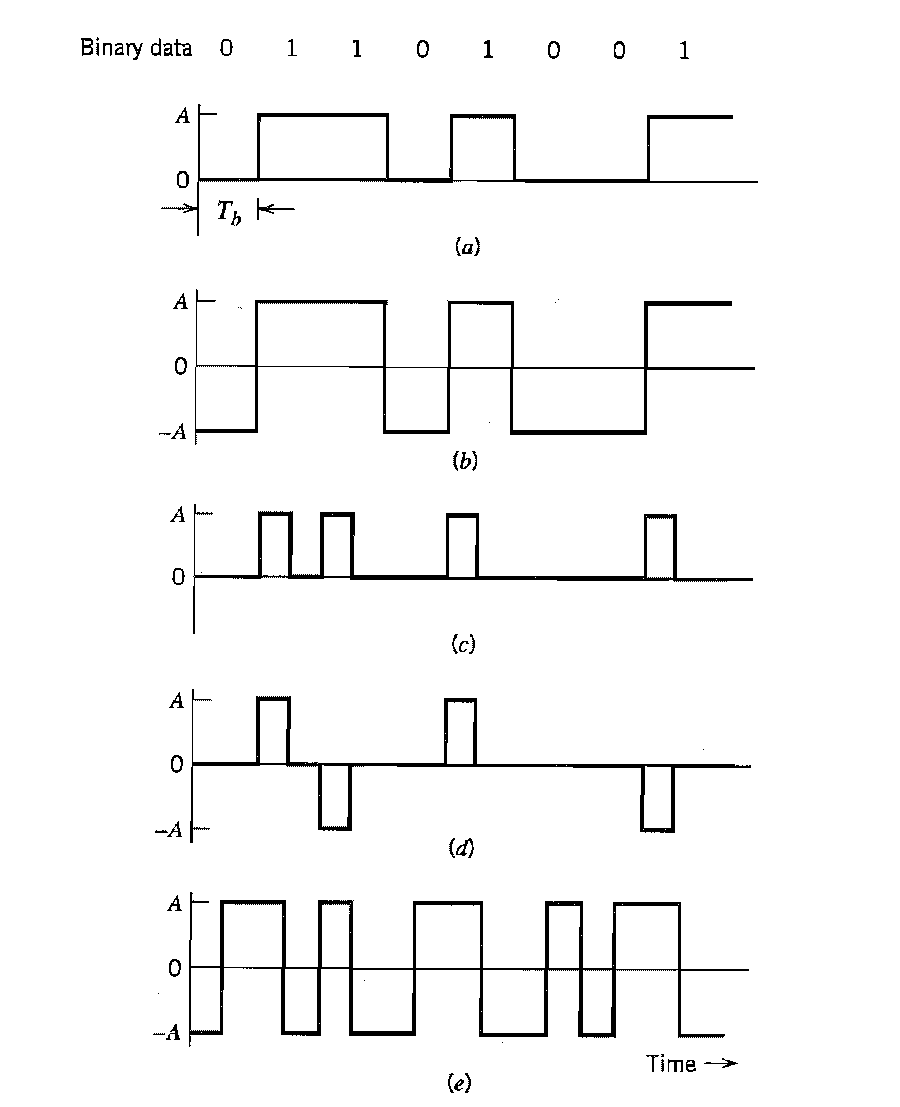 Unipolar NRZ (b) polar NRZ (c) unipolar RZ  (d) bipolar RZ
 (e) Manchester code
Differential Encoding
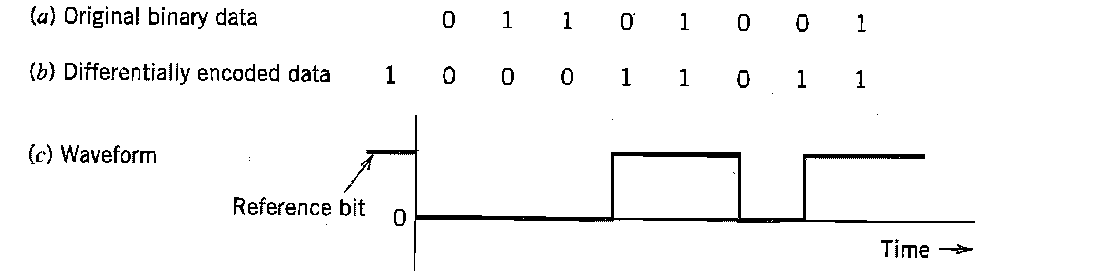 Unipolar NRZ
Inter symbol Interference (ISI)
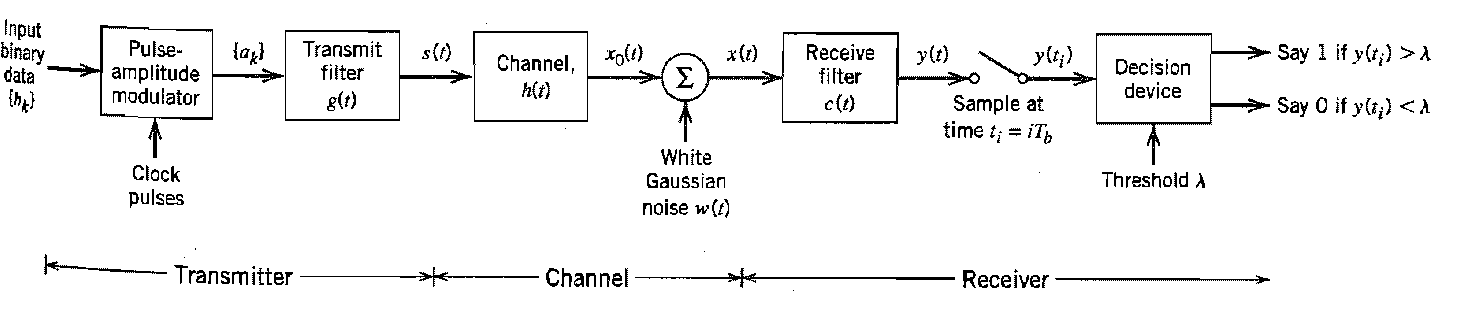 Incoming binary sequence bk consists of 1 and 0, each of duration Tb.
PAM modulator maps bk as ak
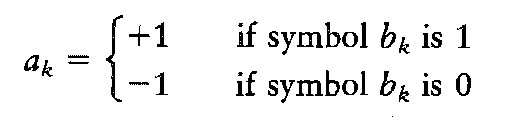 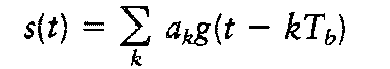 Inter symbol Interference (ISI)
The receive filter output y(t) can be written as

Where μ is scaling factor. 

Pulse p(t) is normalized by setting p(0)=1.In frequency domain

The receiver output y(t) is sampled at time ti=iTb
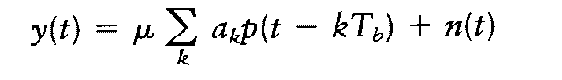 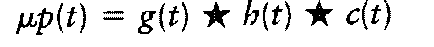 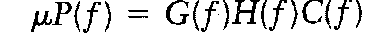 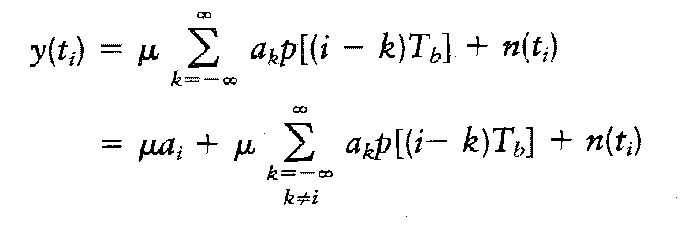 Nyquist Criterion for zero ISI
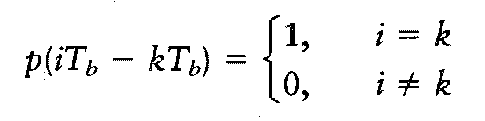 If p(t) satisfy above condition ,then

Above equation indicates zero ISI.
Sampling in time domain produces periodicity in frequency domain

Where                  is bit rate.
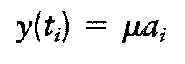 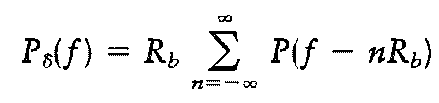 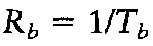 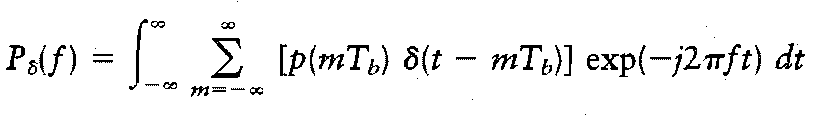 Nyquist Criterion for zero ISI
Let m=i-k, then i=k corresponds to m=0 and likewise i≠k corresponds to m≠0. imposing these conditions we get


Thus,                                ==         = p(0)
                                    or
Since p(0)=1
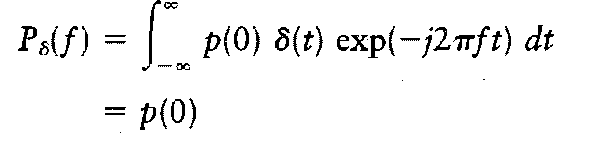 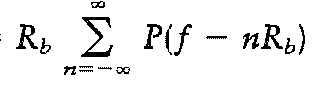 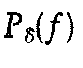 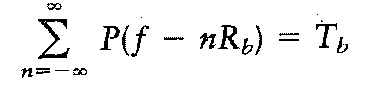 Ideal Nyquist Channel
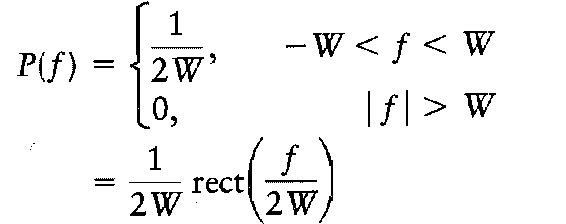 Where rect(f) is rectangular function of unit amplitude and overall system bandwidth is given by W= Rb/2 = 1/2Tb, thus for zero ISI no frequency component should exceed half of bit rate.
 In Time domain
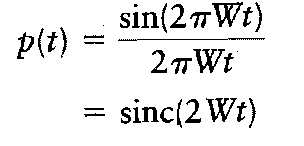 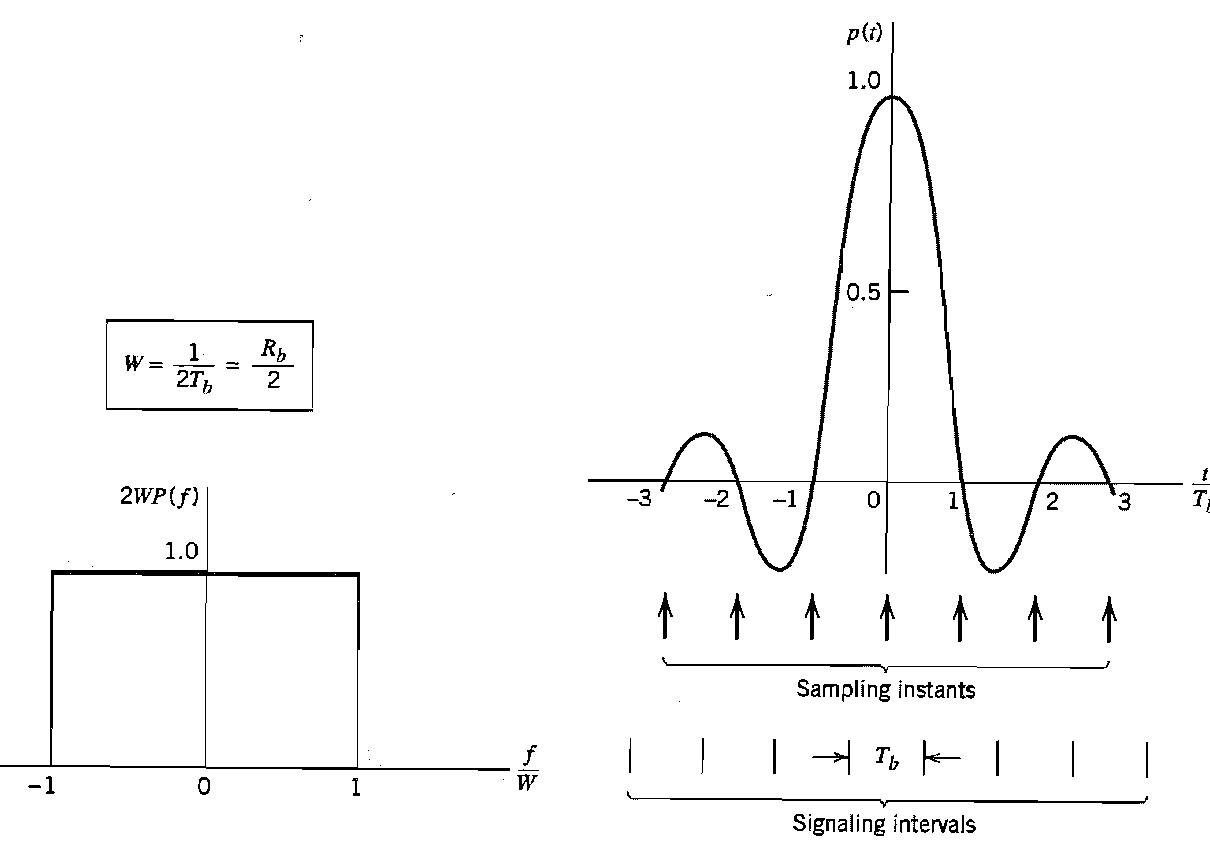 P(f)                                P(t)
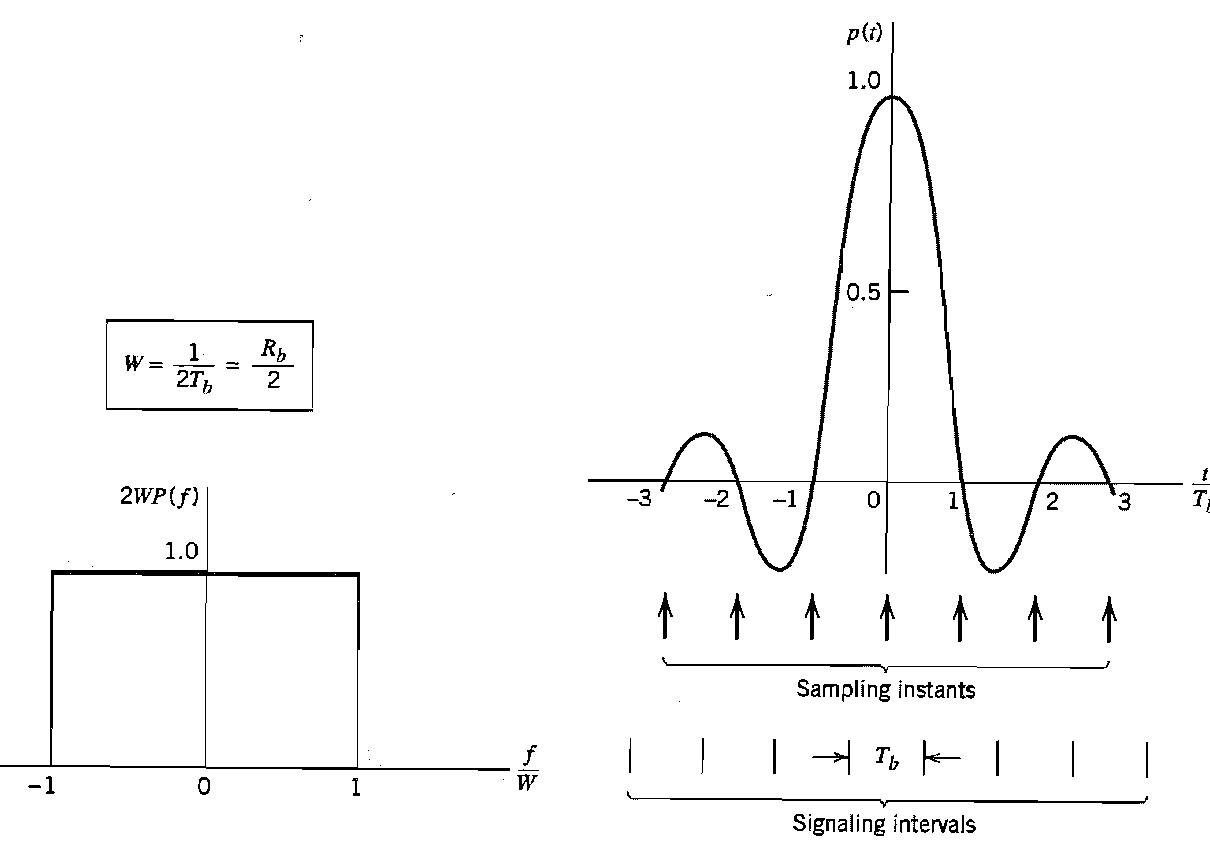 Raised Cosine Spectrum
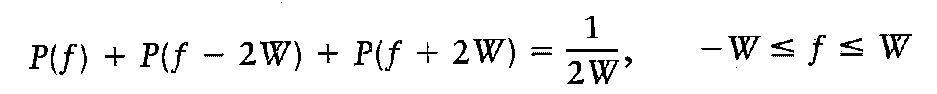 The raised cosine spectrum that follows above equation is given by




The roll-off factor α is given by
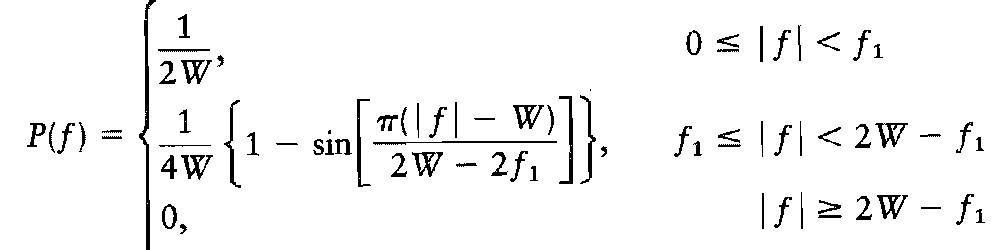 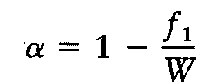 Raised Cosine Spectrum
The frequency response p(f) is normalized by multiplying with 2W.
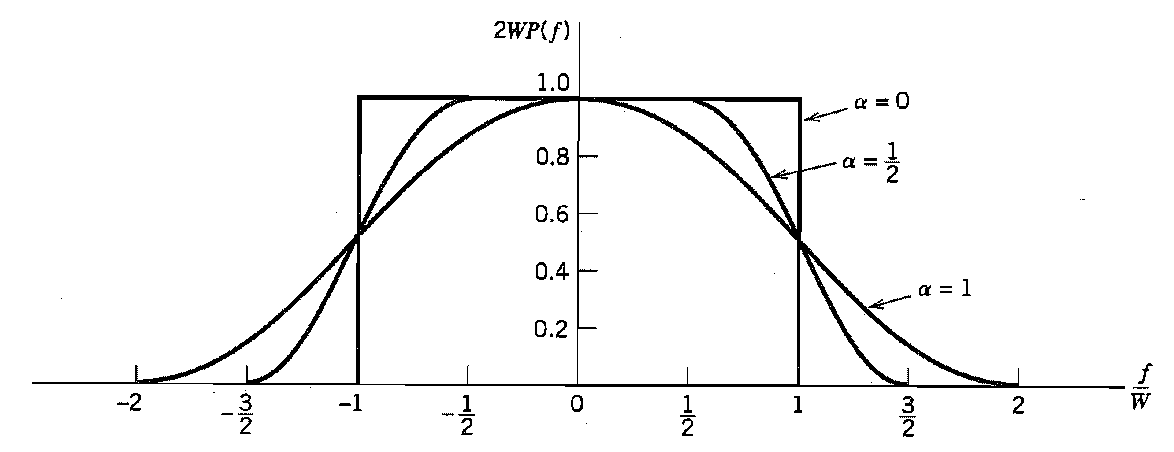 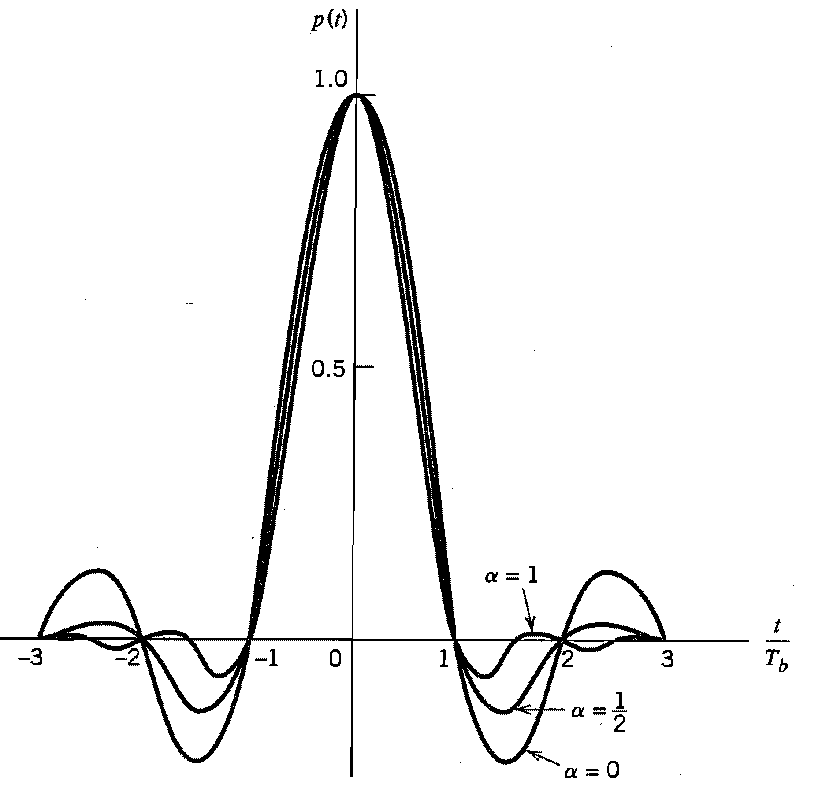 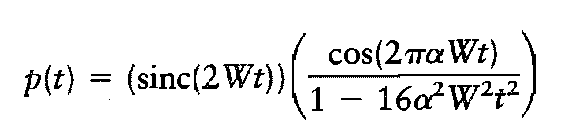 Matched Filter
For the receiver shown below.





Peak pulse signal to noise ratio
Measure h(t) to get maximum η
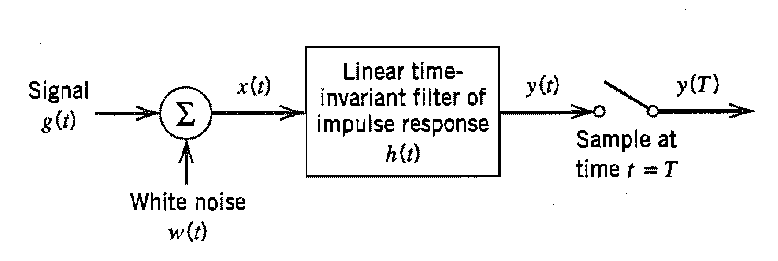 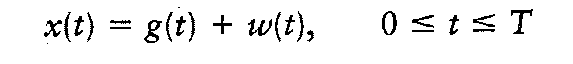 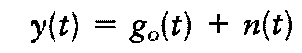 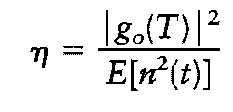 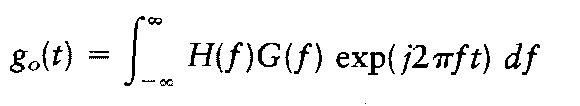 Matched Filter
Filter output is sampled at t=T, then

Power spectral density of output noise can be computed as 
The average power of noise n(t) is given by



Thus η becomes
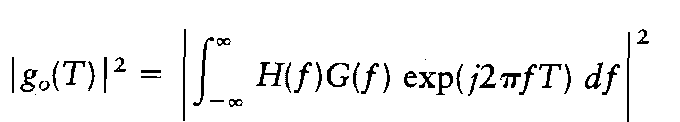 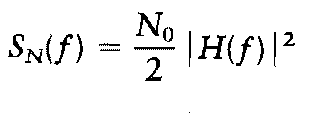 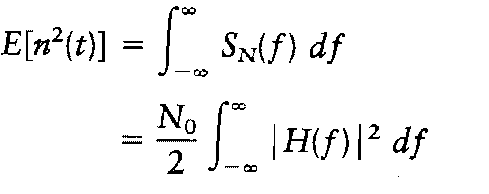 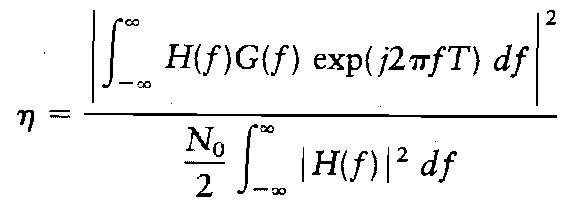 Matched Filter
According to Schwarz inequality, for two complex functions satisfying following conditions.

Then 

It holds if and only if 
Now apply schwarz inequality in our case. Let
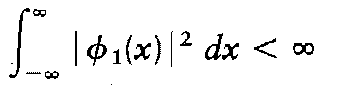 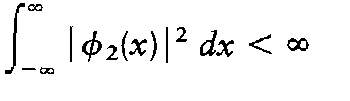 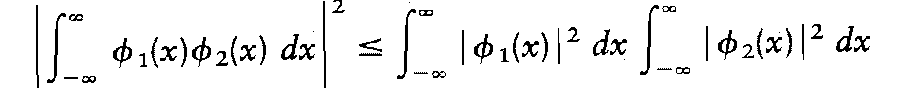 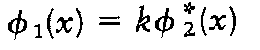 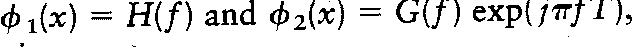 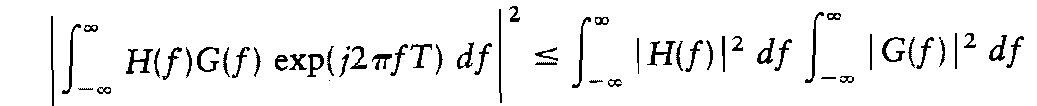 Matched Filter
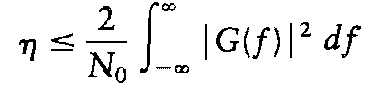 It shows peak pulse signal to noise ratio does not depend upon H(f),but on signal energy and noise power spectral density.
Thus,                                             and

To obtain impulse response, take IFT of above equation.
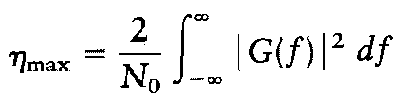 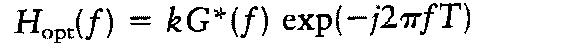 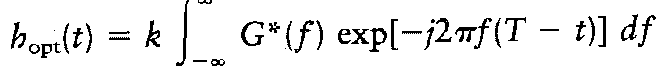 Matched Filter
For real signal g(t)                            thus equation become  




Thus impulse response of optimum filter is time reversed and delayed version of input signal g(t).
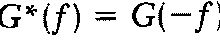 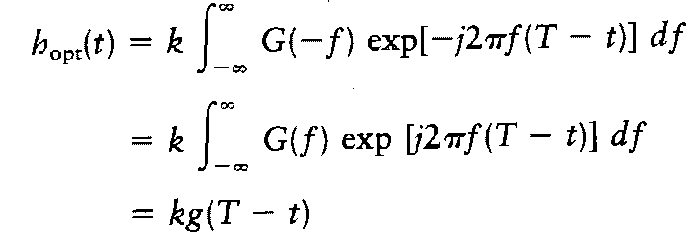 Properties of Matched Filter
The peak pulse signal to noise ratio of matched filter depends on ratio of signal energy to power spectral density of the white noise at the filter input.
To prove above property, 


At t=T
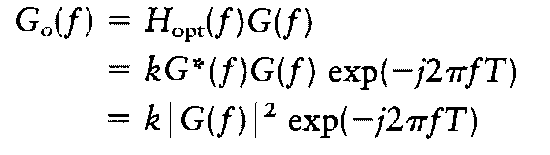 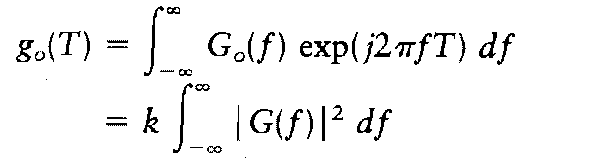 Properties of Matched Filter
The signal energy E of pulse signal can be defined as

Hence,                         Thus,


The maximum efficiency does not depends on waveform of input signal g(t).
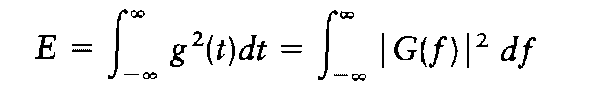 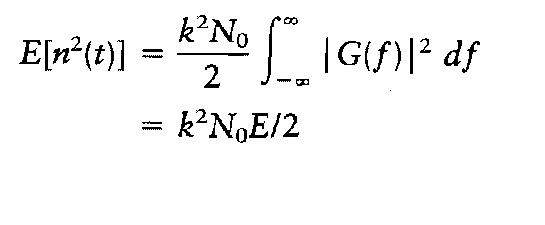 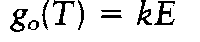 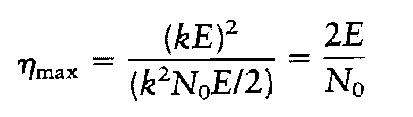